DP zum Wochenstart
Sicherung und Wiederherstellung von VMware-Umgebungen
IT Transformation
Herausforderungen für den Schutz der Daten
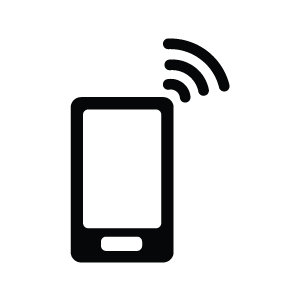 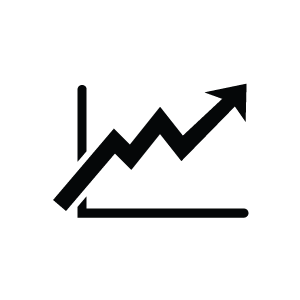 Always-on Anwendungen und Anwender
Geschäftskritische Daten ausserhalb des Rechenzentrums
Zeitfenster für Wartungsarbeiten immer kürzer
Alle 12-18 Monate verdoppelt sich die Menge der Daten
Daten ausserhalb des Rechenzentrums
Datenwachstum übersteigt IT budget
Self-service der IT Ressourcen
Erhöhte Komplexität
Physikalische, virtuelle, cloud & hybride Umgebungen
Virtualization & Cloud
Mobilität
Big Data
[Speaker Notes: Three messaging pillars of DP 7]
Data Protection - Lösungen
Data Center Information Protection
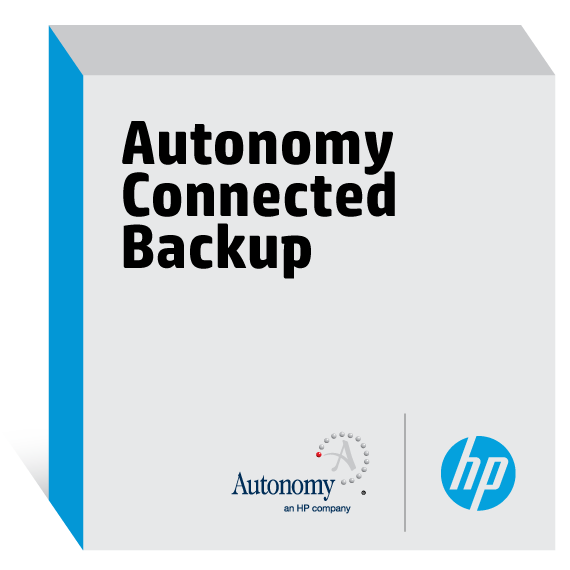 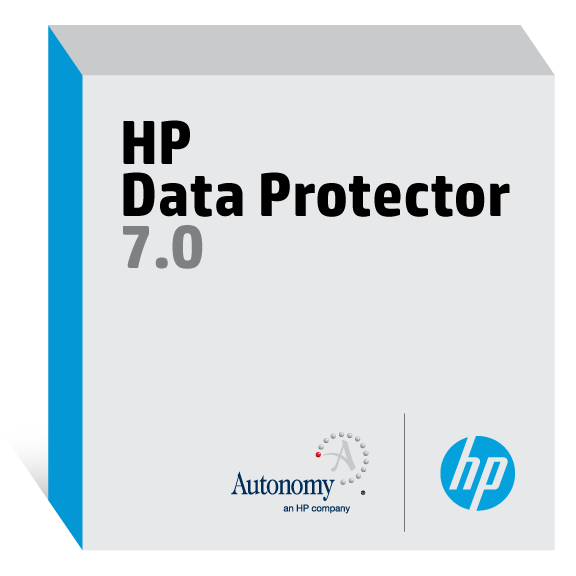 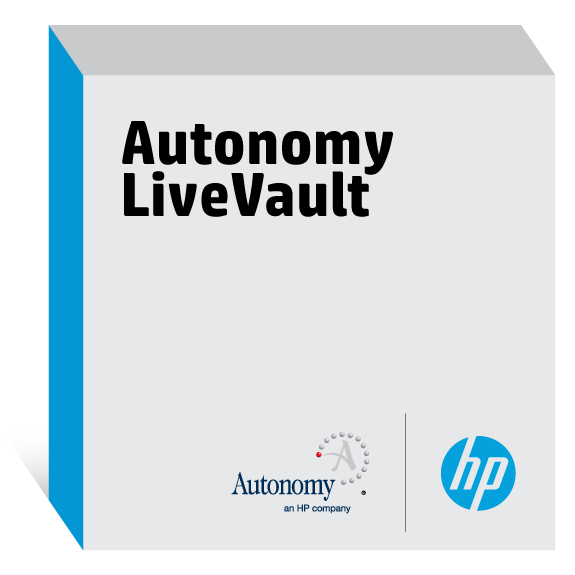 HP StoreOnce™ Deduplizierungs Technologien für Sicherung und Wiederherstellung
Backup für die Sicherung physikalischer oder virtueller Server plus integrierter Cloud Backup Option
Autonomy IDOL10 Integration für meaning-based Suche und Compliance
Cloud basierendes Backup für Server in der weltweit größten privaten Cloud (50+ PB)
Rapid Recovery mit DeltaRestore, TurboRestore, und Data Shuttle
Autonomy IDOL10 Integration für meaning-based Suche und Compliance
Mobile Sicherung von Laptops, Desktops und Zugriff auf Daten über iOS und Android Geräte
Über 4M Geräte weltweit
Autonomy IDOL10 Integration für meaning-based Suche und Compliance
Data Protector Online Seminare
28. Januar – Sicherung und Wiederherstellung von VMware
25. Februar - Sinnvolle Nutzung von Deduplication-Technologien in Backup-/Recovery-Szenarien
25. März - Optimale Integration von NetApp Geräten in HP Data Protector Umgebungen
Dauer: Die Online Seminare dauern 90 Minuten. Während der Veranstaltung haben Sie die Möglichkeit, Fragen an den Referenten zu stellen.

Teilnehmerkreis: Diese Online Seminar Reihe richtet sich an HP Data Protector Administratoren.
Sicherung und Wiederherstellung von VMware
Von einzelnen ESXi-Servern über vCenter-Farmen bis hin zu vCloud-Director
•	Automatische Erkennung neuer VMs und Anwendung von 	Datenschutzrichtlinien mit Sicherung per Mausklick
•	Optimale Effizienz durch zusammengefasste Deduplizierung auf der 	Grundlage von HP StoreOnce
•	Vollständig automatisierte Wiederherstellung geschäftskritischer 	Anwendungen über eine zentrale Konsole
•	Richtliniengesteuerter Schutz virtueller Rechenzentren durch erweiterte 	Integration in VMware vCloud Director
•	Schnelle Wiederherstellung einzelner Elemente direkt über die 	Anwendungskonsole
Agenda
Installationsvoraussetzungen und -schritte im Überblick
SAN-, HotAdd- oder LAN-Backup? Funktionsweise und Einsatzszenarien
Einrichtung Inkrementeller Sicherungen
Wiederherstellung ganzer VMs
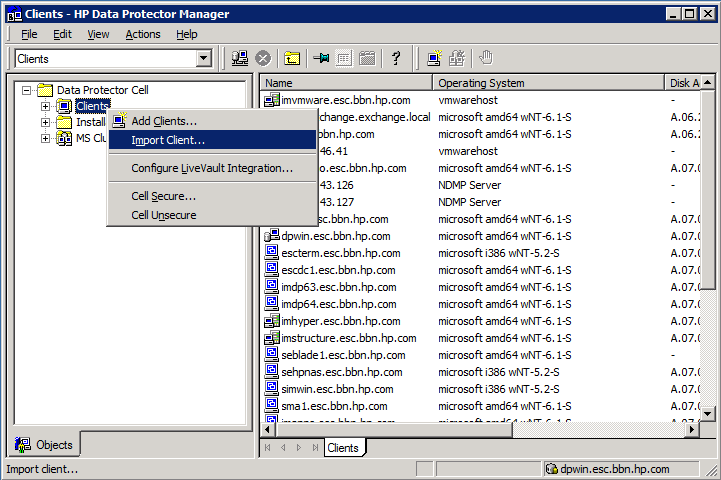 Installations-voraussetzungen
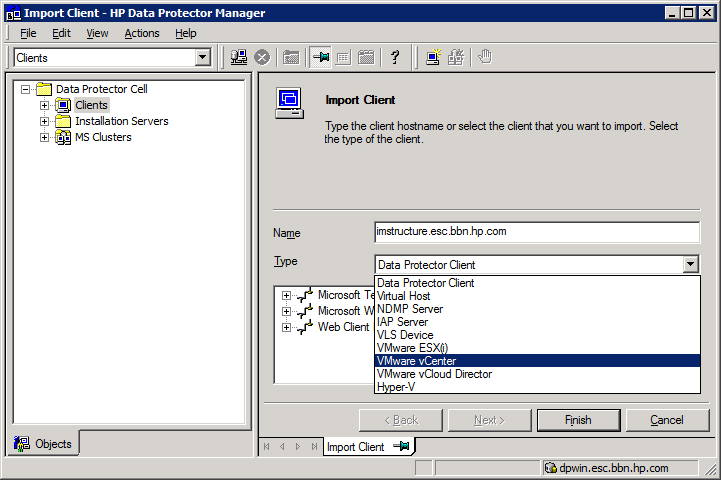 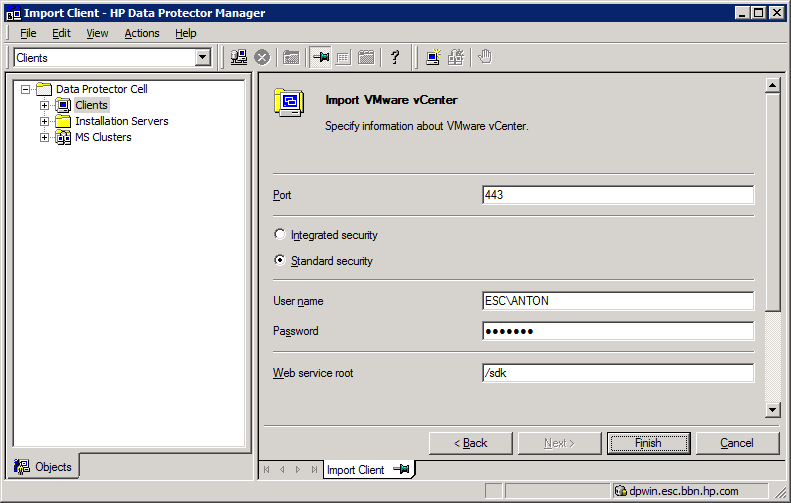 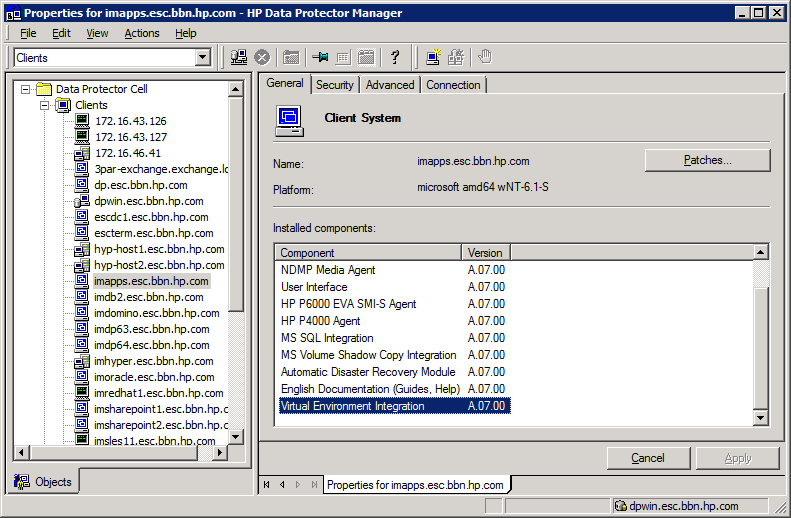 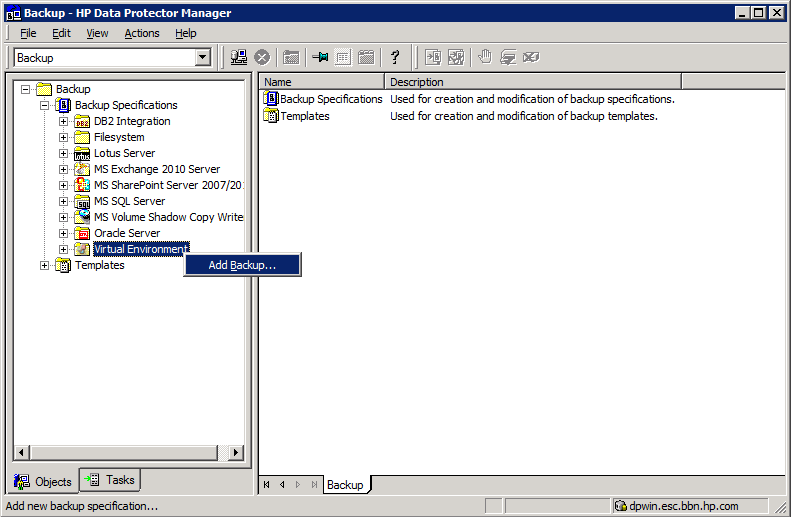 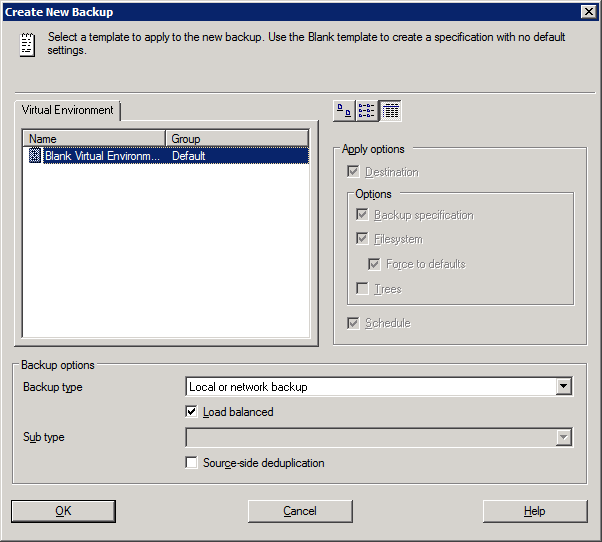 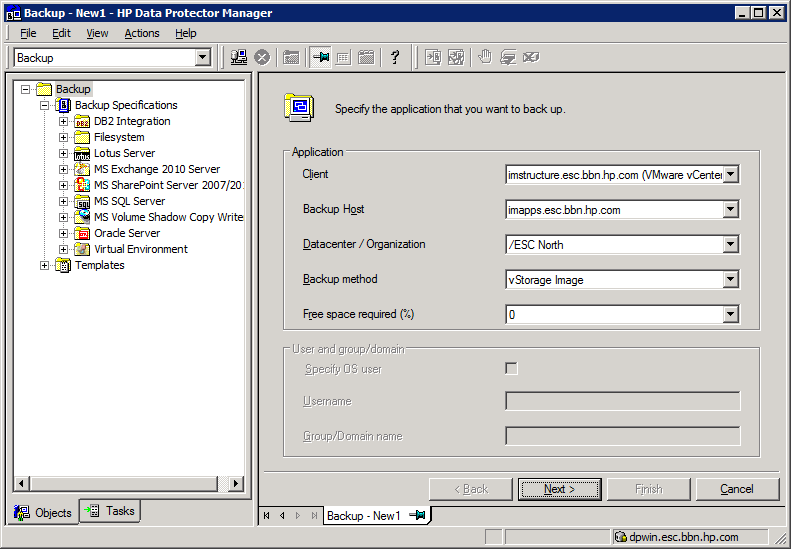 Import ESXi/vCenter/vCloud-Director in die Data Protector Zelle
Installation des „Virtual Environment Integration Agents“ (VEIA) auf einem Backup Host
Erstellen einer Backup Specification
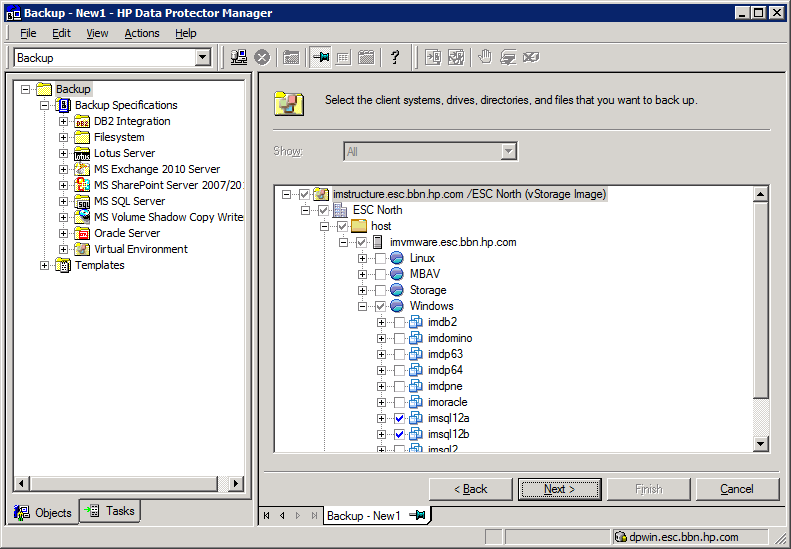 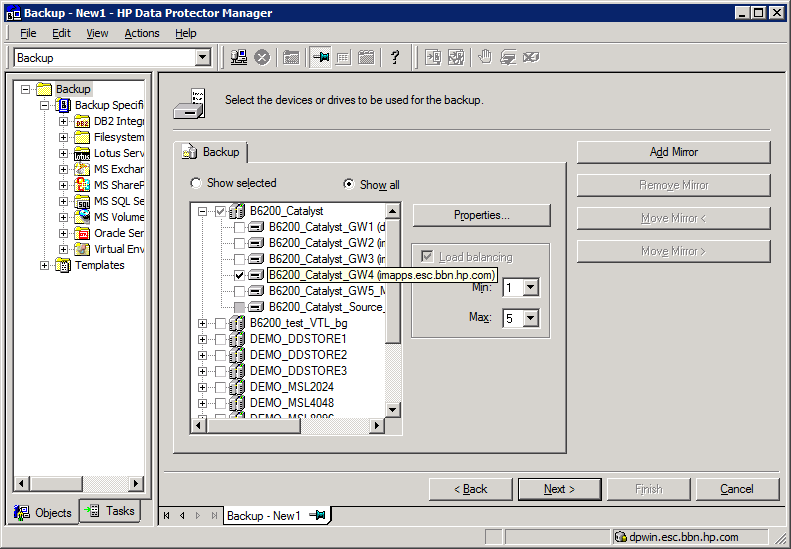 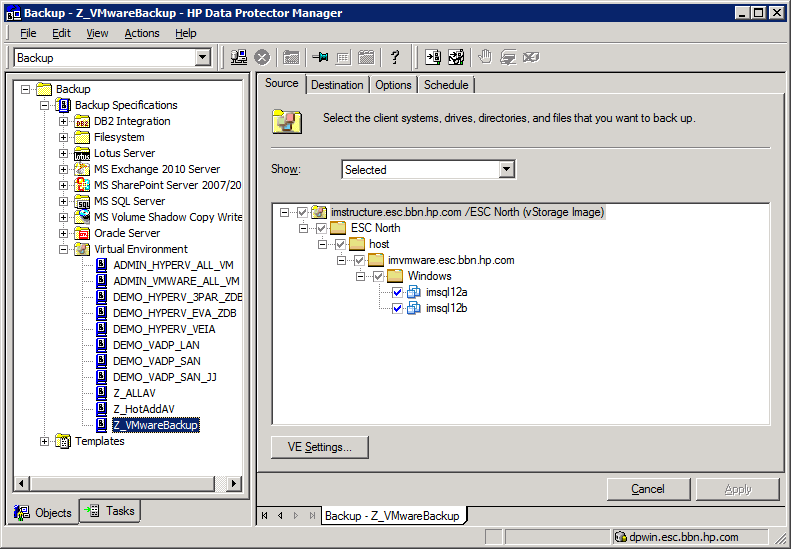 SAN-, HotAdd- oder LAN-Backup?
Transportation Modes:
SAN (Backup Host liest und schreibt direkt via SAN)
HotAdd (Backup Host ist eine VM)
NBD (Backup Host  liest und schreibt via LAN)
Default: Fastest Available (versuche SAN-Backup, dann HotAdd und schließlich LAN)
Einrichtung inkrementeller Sicherungen
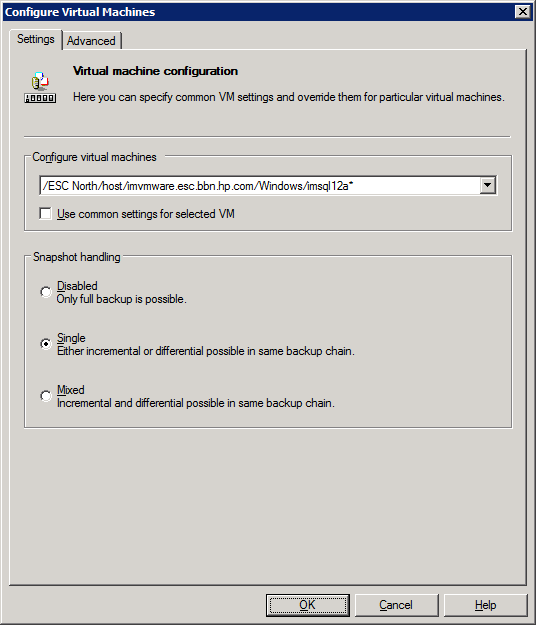 SnapShot Handling Mode:
Disabled (nur Vollsicherungen)
Single (entweder Voll-Inkr-Inkr-...-Voll oder Voll-Diff-Diff-...-Voll)
Mixed (Voll-Inkr-Inkr-...-Diff-Inkr-Inkr-...-Voll)
Backup of VMware-Farm based on vCenter and Backup of standalone ESXi-Hosts is supported
SAN-Backup - Funktionsweise
Cell Manager initiiert Sicherung
Virtual Environment Integration Agent (VEIA) auf dem Backup Host bereited die VMs für die Sicherung vor (mit Hilfe der  VMware-Tools und im Falle von Windows des VSS-Frameworks)
VMware-SnapShots werden auf VMDKs und Virtual RDMs ausgelöst
Backup Host sichert die „eingefrorenen“VMDKs/vRDMs
Backup Host
vCenter Farm
...
VM2
VM1
VEIA
MA
DA
ESX1
ESX2
Backup Device
SAN
VM1-C
VM2-C
VM1-D
Vorbereitung SAN-Backup
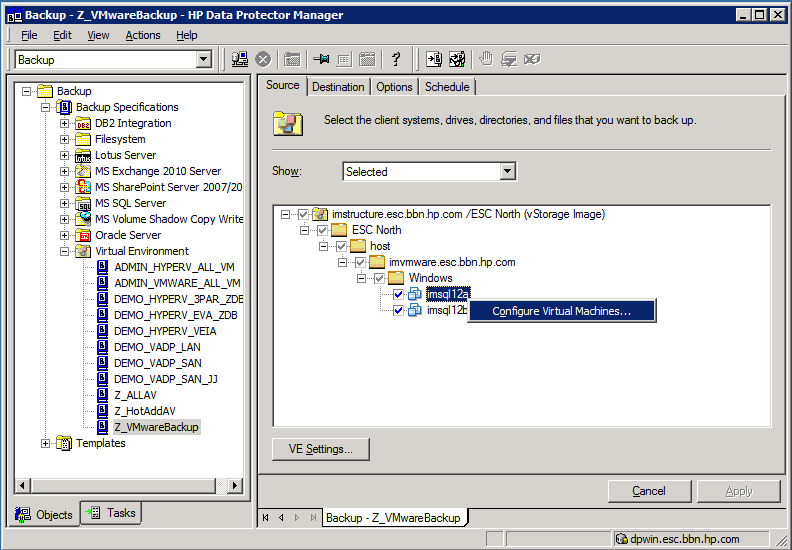 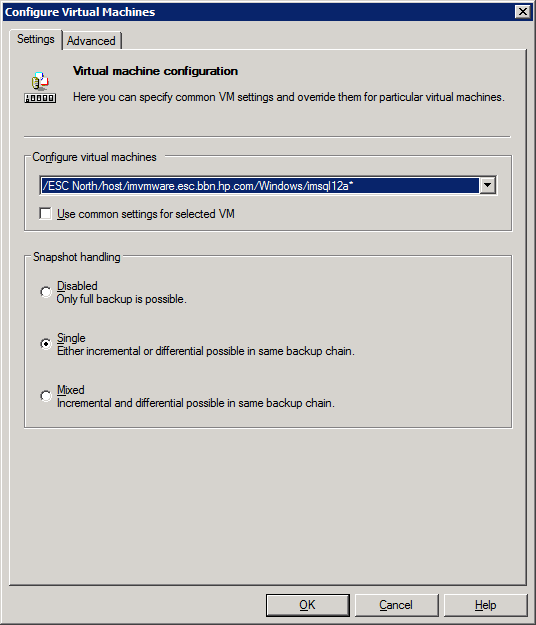 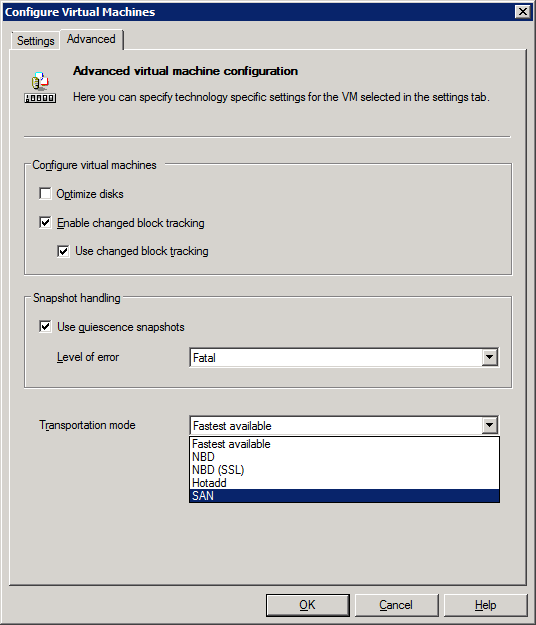 Backup Host benötigt SAN-Zugriff auf die LUNs der Datastores
VMs müssen mit dem Transportation Mode „SAN“ oder „Fastest Available“ konfiguriert werden
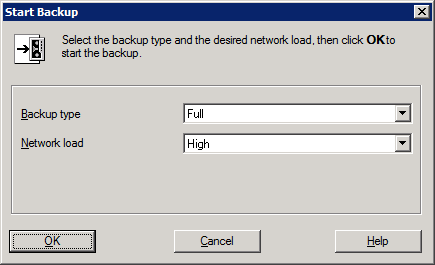 SAN-Backup-Lauf
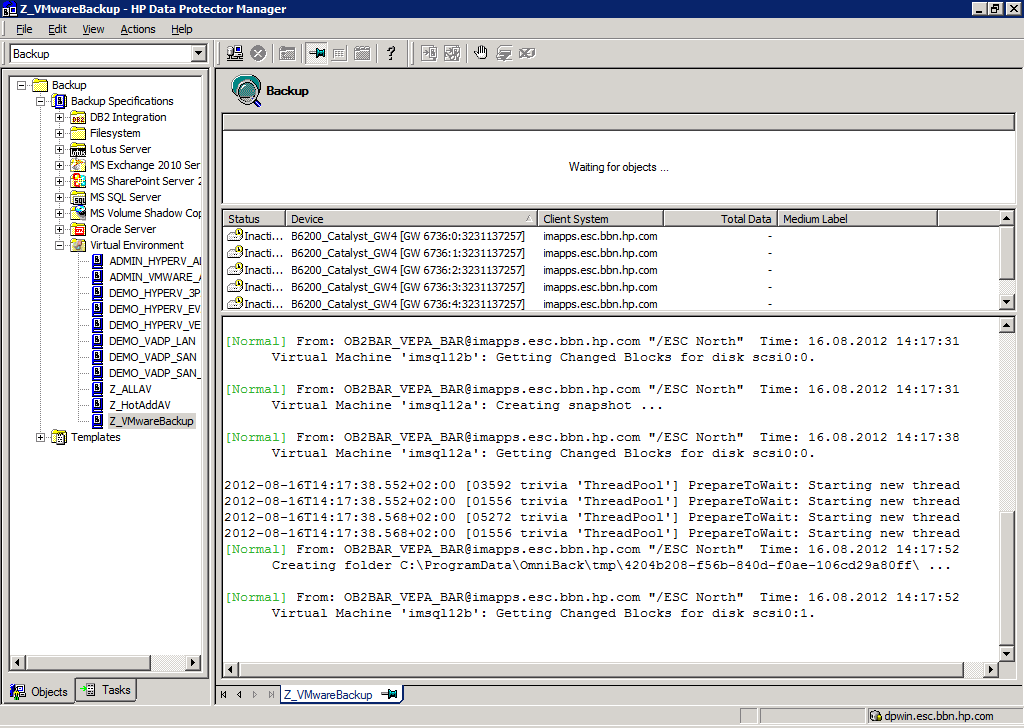 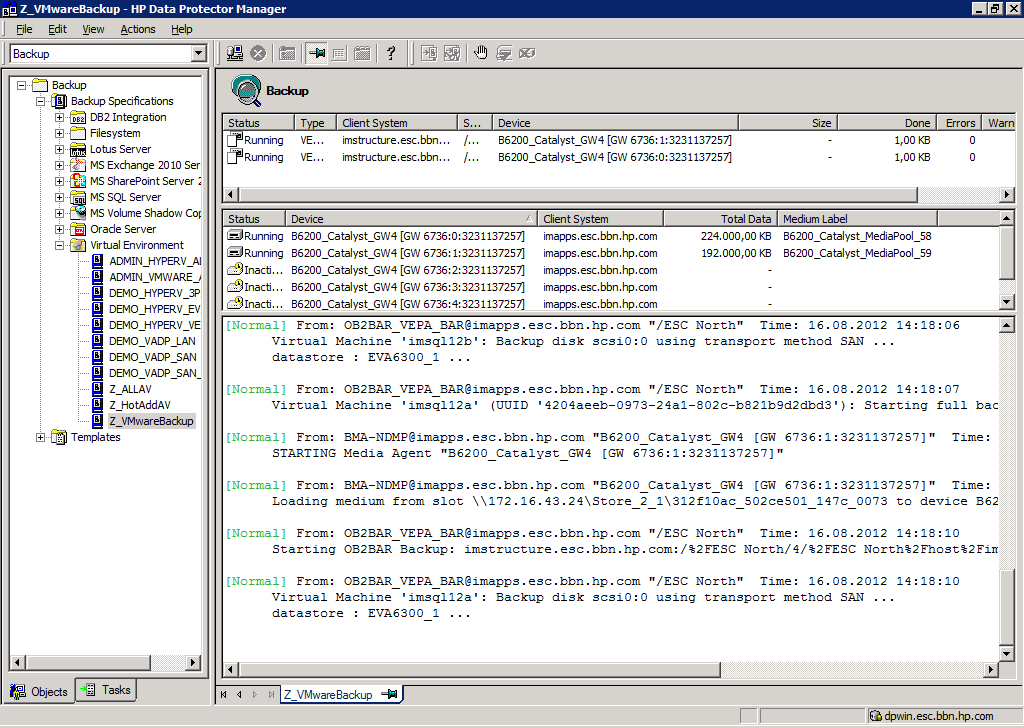 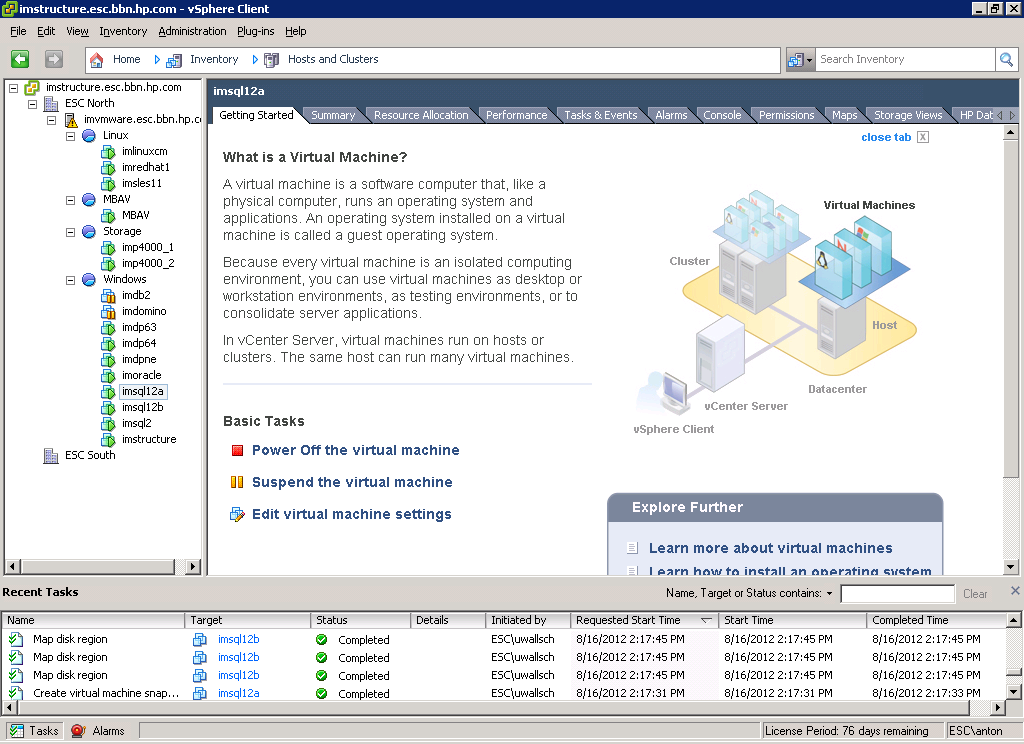 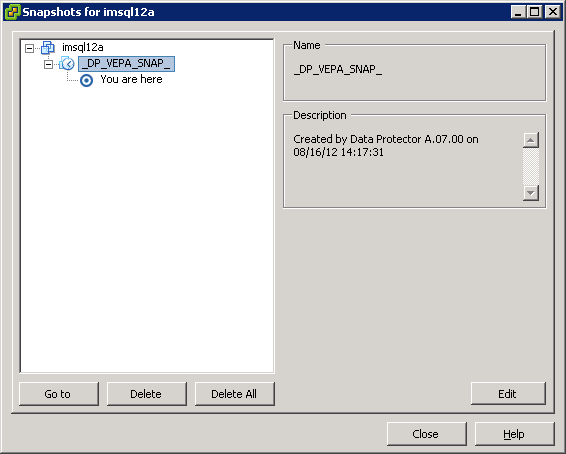 Vollsicherung
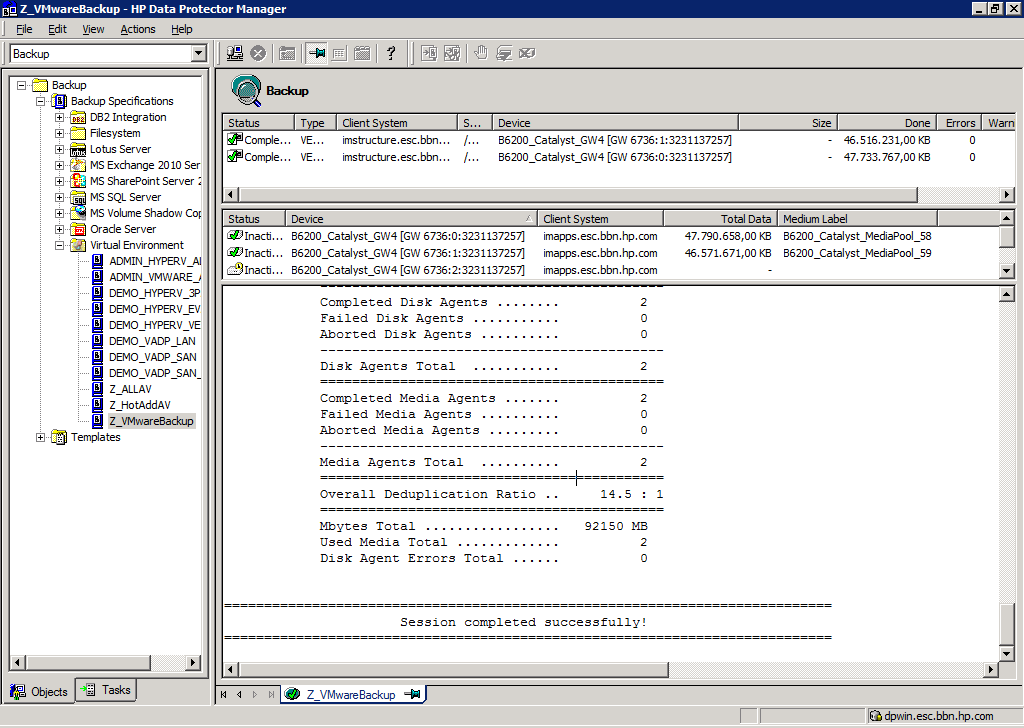 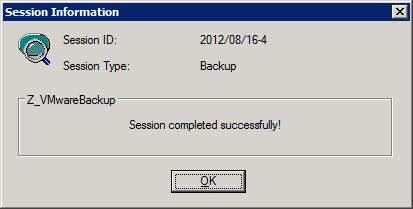 Bitte Log-Einträge beachten:
Changed Block Tracking
Transportation Mode SAN
Es wurden nur geänderte Blocke gesichert, d.h. Statt 4x 40GB = 160GB in diesem Fall nur ~92GB
SAN-Backup-Lauf
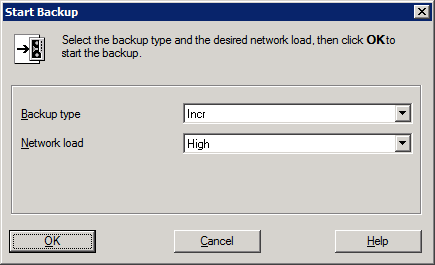 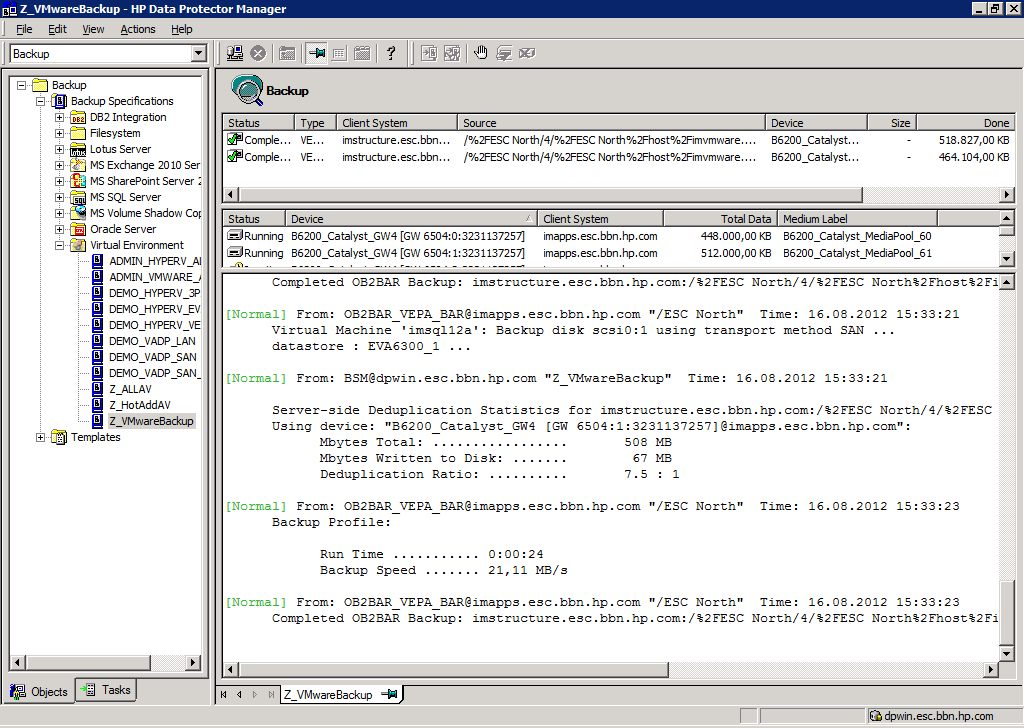 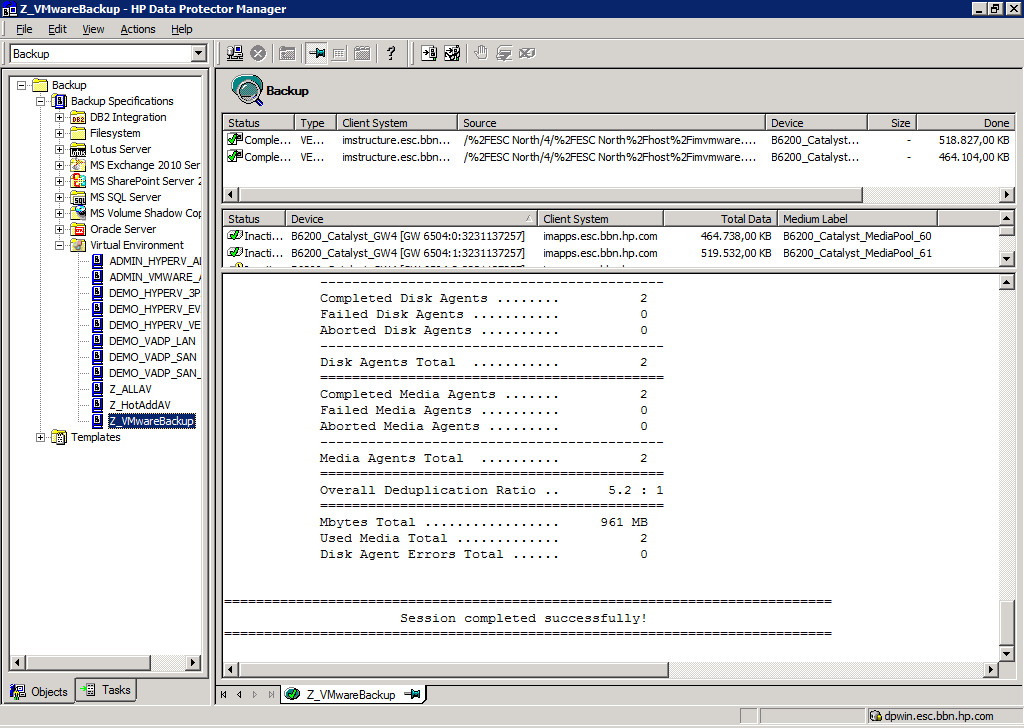 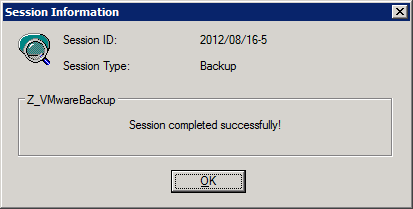 Inkrementell
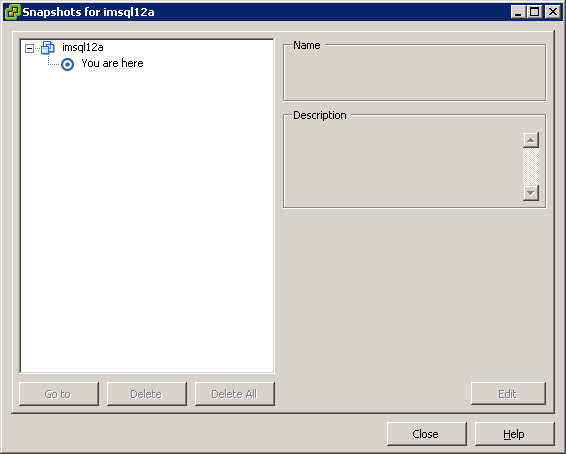 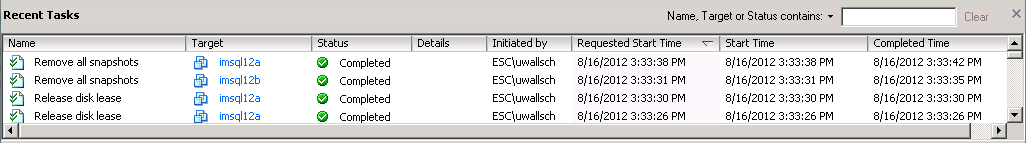 Wenn „Changed Block Tracking“ aktiviert ist, bleiben auch bei Inkrementeller Sicherung keine SnapShots zurück.
HotAdd-Backup - Funktionsweise
Cell Manager initiiert Sicherung
Virtual Environment Integration Agent (VEIA) auf dem Backup Host bereited die VMs für die Sicherung vor (mit Hilfe der  VMware-Tools und im Falle von Windows des VSS-Frameworks)
VMware-SnapShots werden auf VMDKs und Virtual RDMs ausgelöst
Backup Host sichert die „eingefrorenen“ VMDKs/vRDMs
vCenter Farm
Backup Host
VEIA
...
VM2
VM1
MA
DA
ESX1
ESX2
Backup Device
SAN
VM1-C
VM2-C
VM1-D
Vorbereitung HotAdd-Backup
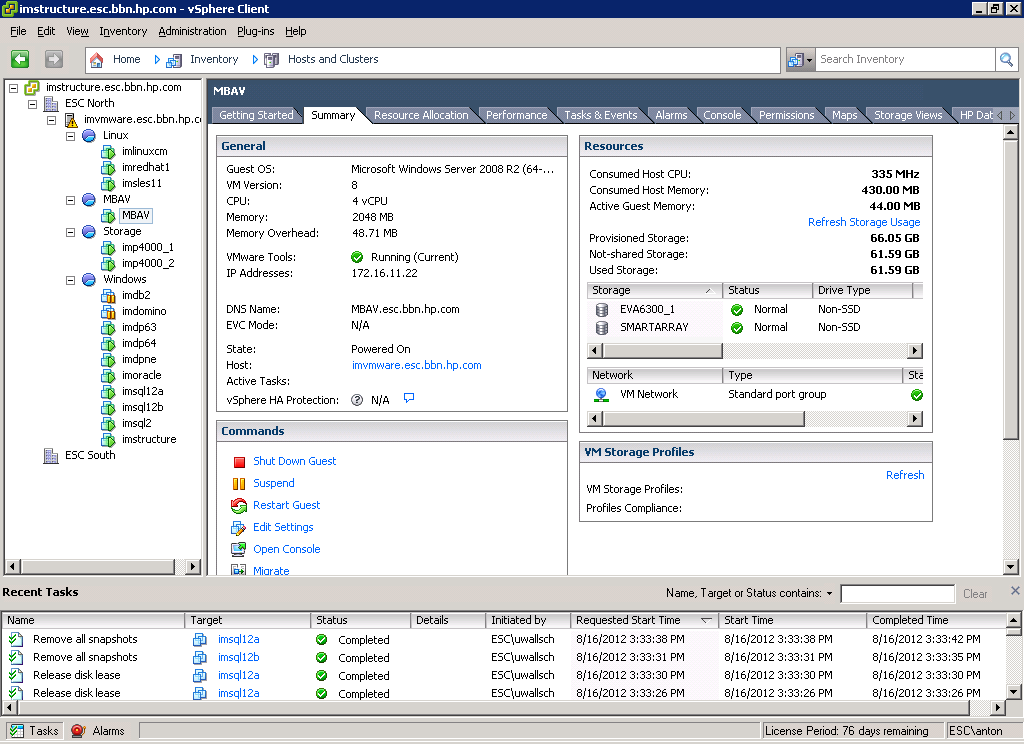 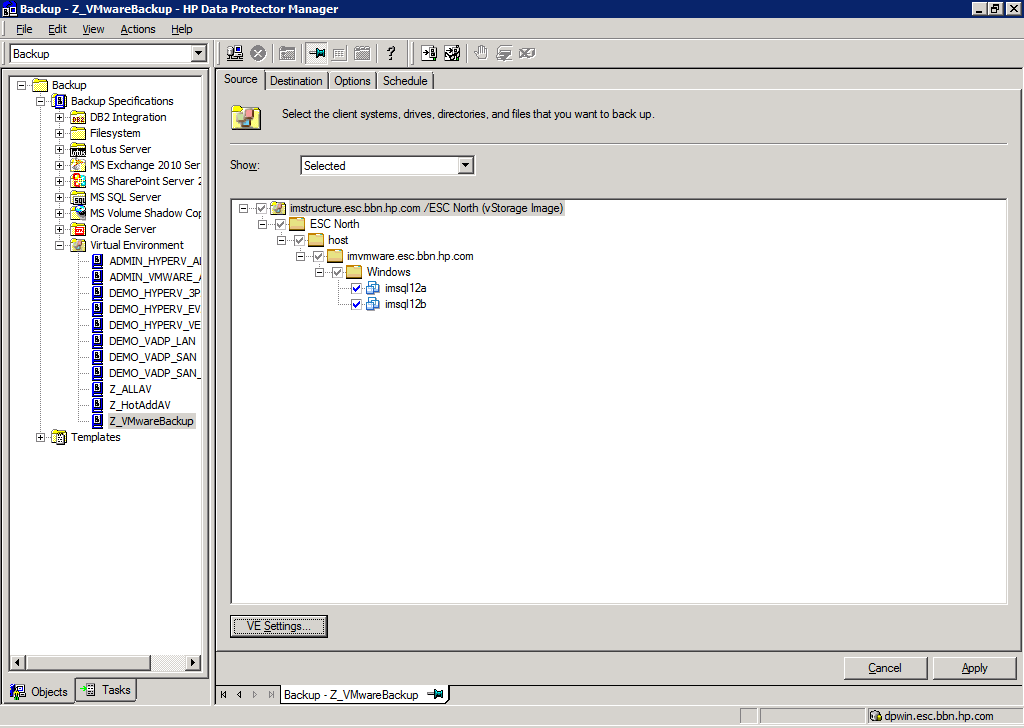 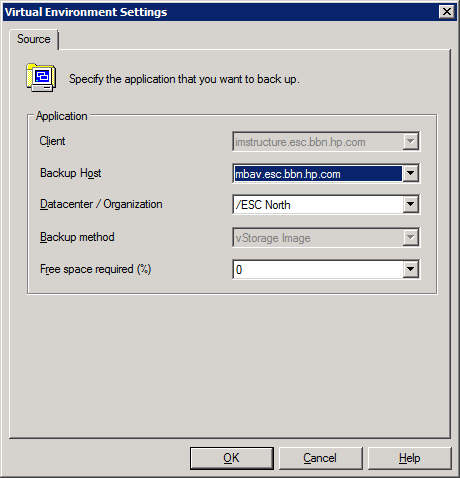 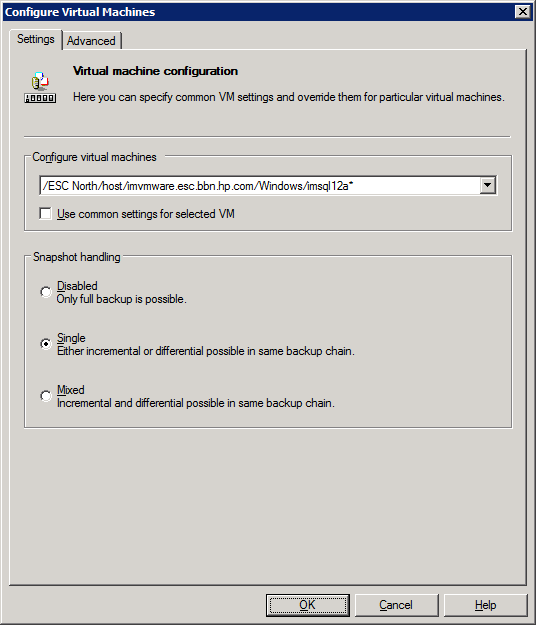 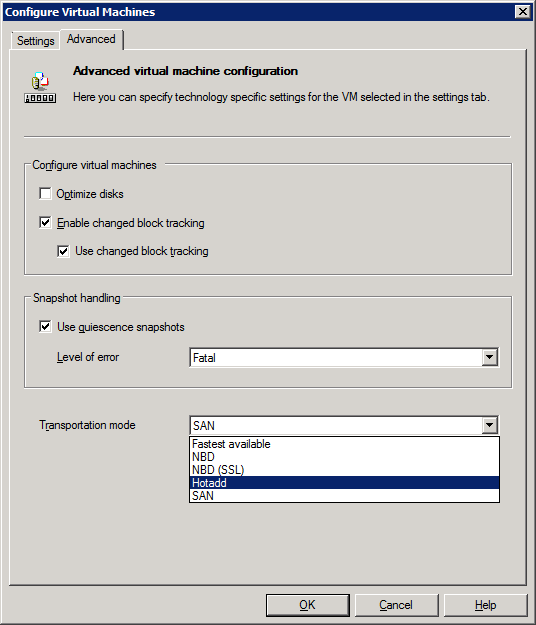 Backup Host ist eine VM innerhalb desselben vCenters der zu sichernden Umgebung
Backup Host entsprechend  in den VE-Settings definieren
VMs müssen mit dem Transportation Mode „HotAdd“ konfiguriert werden
HotAdd-Backup-Lauf
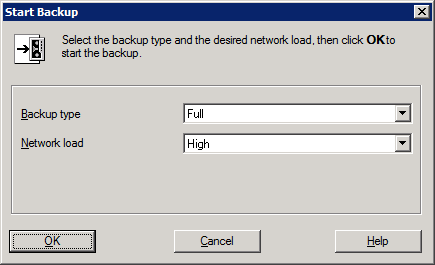 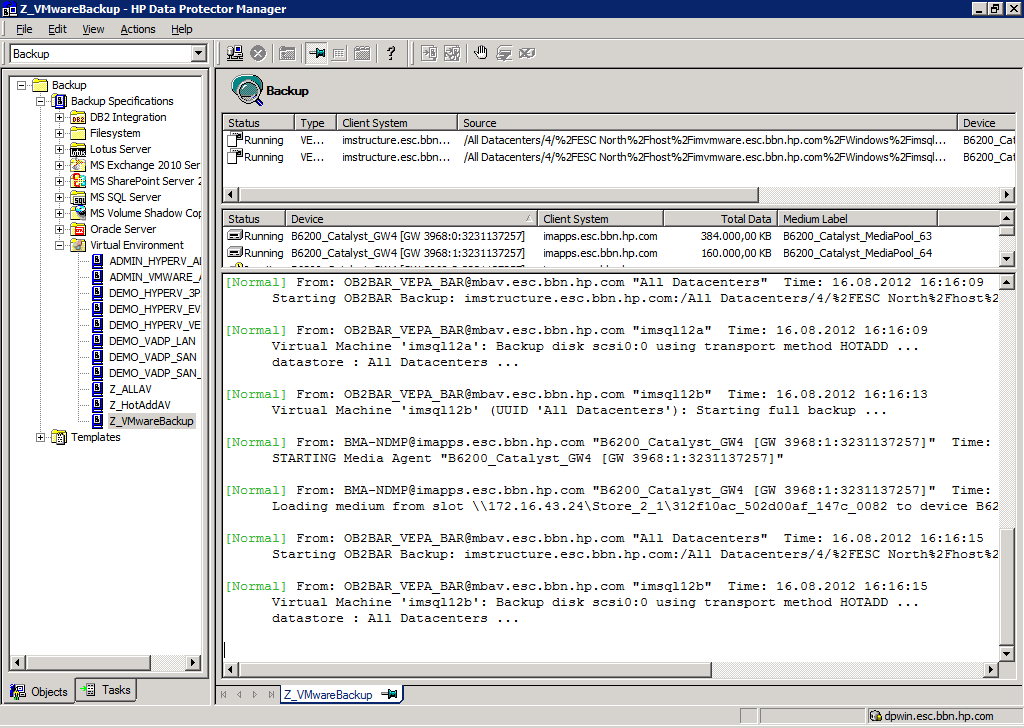 Vollsicherung
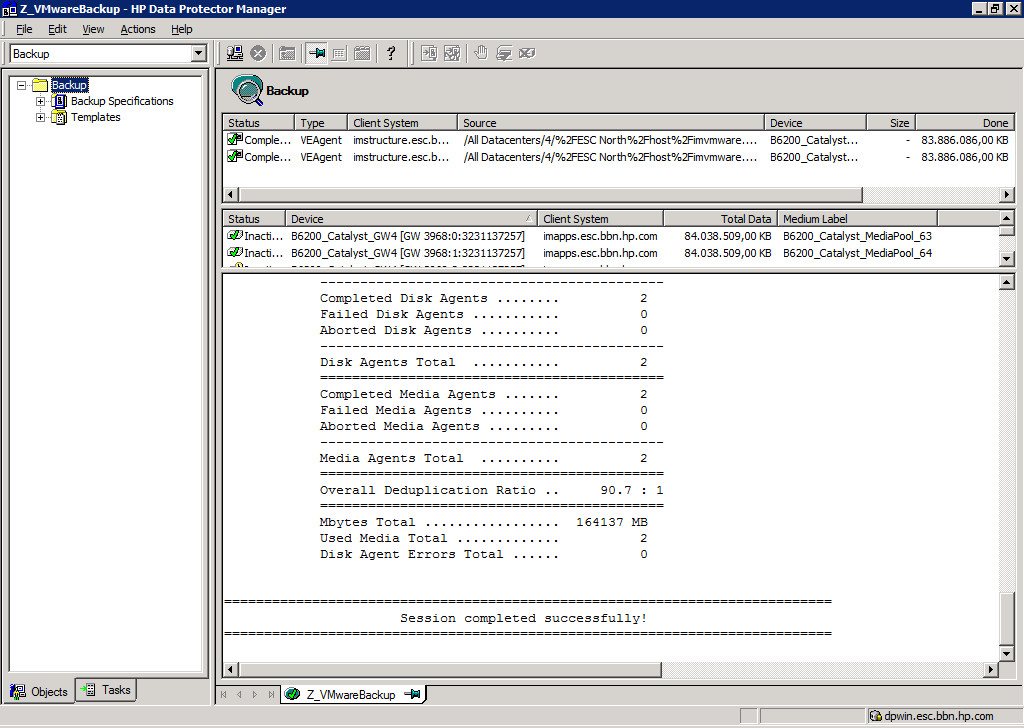 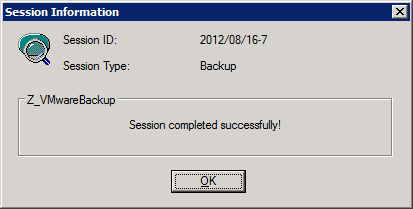 Bitte Log-Einträge beachten:
Transportation Mode „HOTADD“
HotAdd-Backup-Lauf
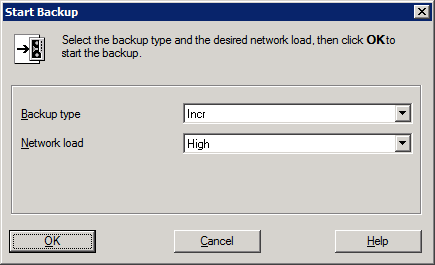 Inkrementell
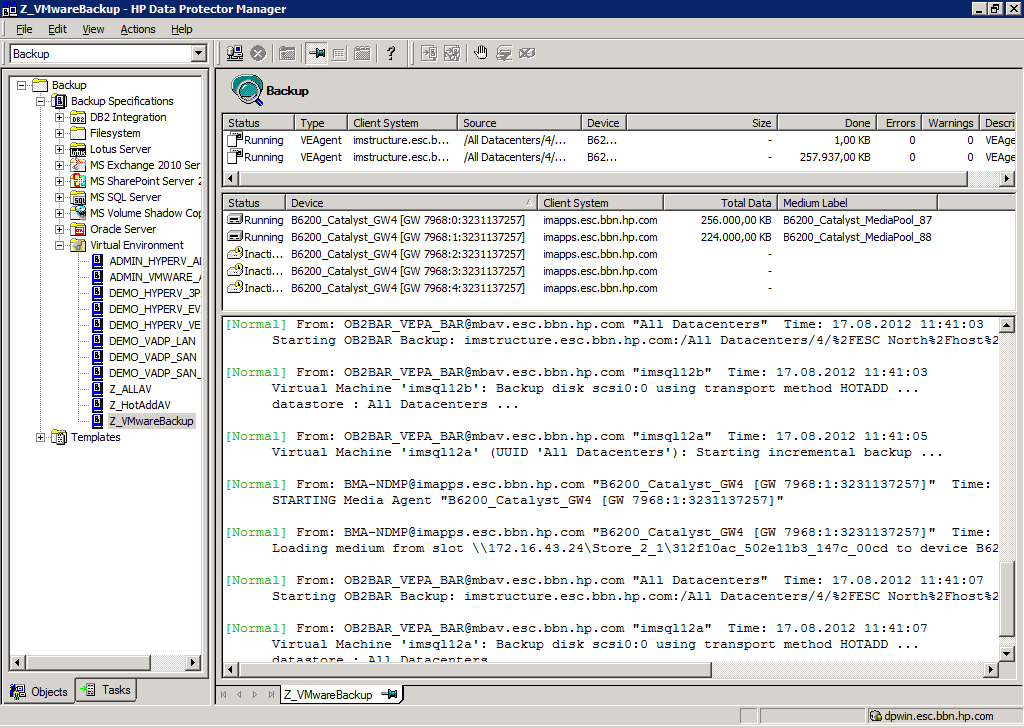 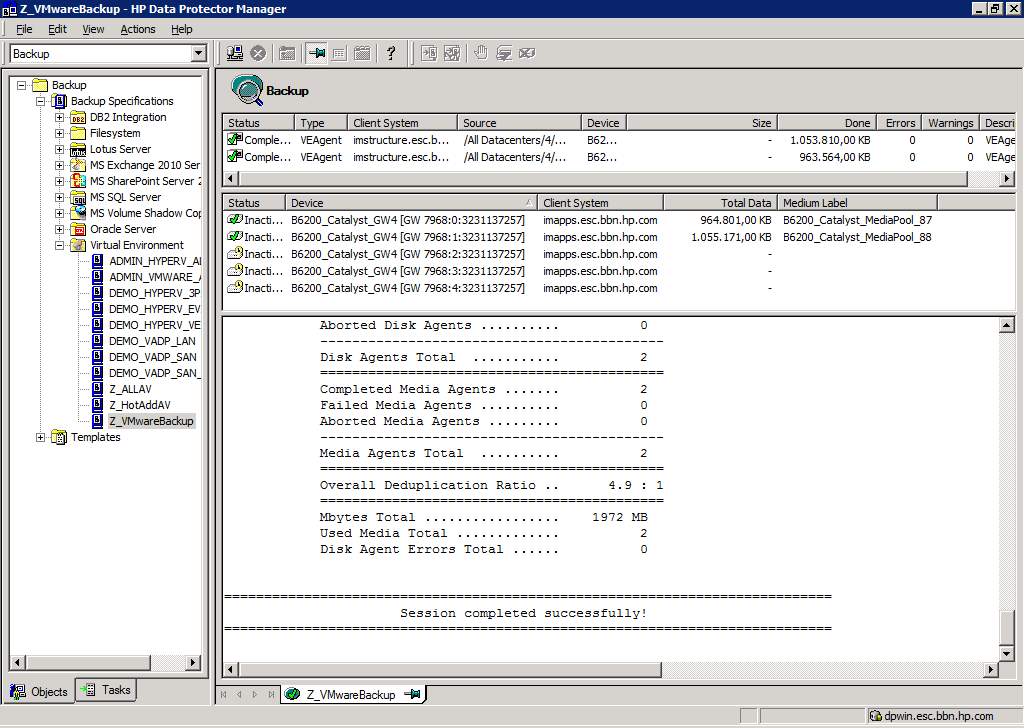 Wenn „Changed Block Tracking“ aktiviert ist, bleiben auch bei Inkrementeller Sicherung keine SnapShots zurück.
LAN-Backup - Funktionsweise
Cell Manager initiiert Sicherung
Virtual Environment Integration Agent (VEIA) auf dem Backup Host bereited die VMs für die Sicherung vor (mit Hilfe der  VMware-Tools und im Falle von Windows des VSS-Frameworks)
VMware-SnapShots werden auf VMDKs und Virtual RDMs ausgelöst
Backup Host sichert die „eingefrorenen“VMDKs/vRDMs
Backup Host
vCenter Farm
...
VM2
VM1
VEIA
MA
DA
ESX1
ESX2
Backup Device
SAN
VM1-C
VM2-C
VM1-D
Preparation Steps LAN-Backup
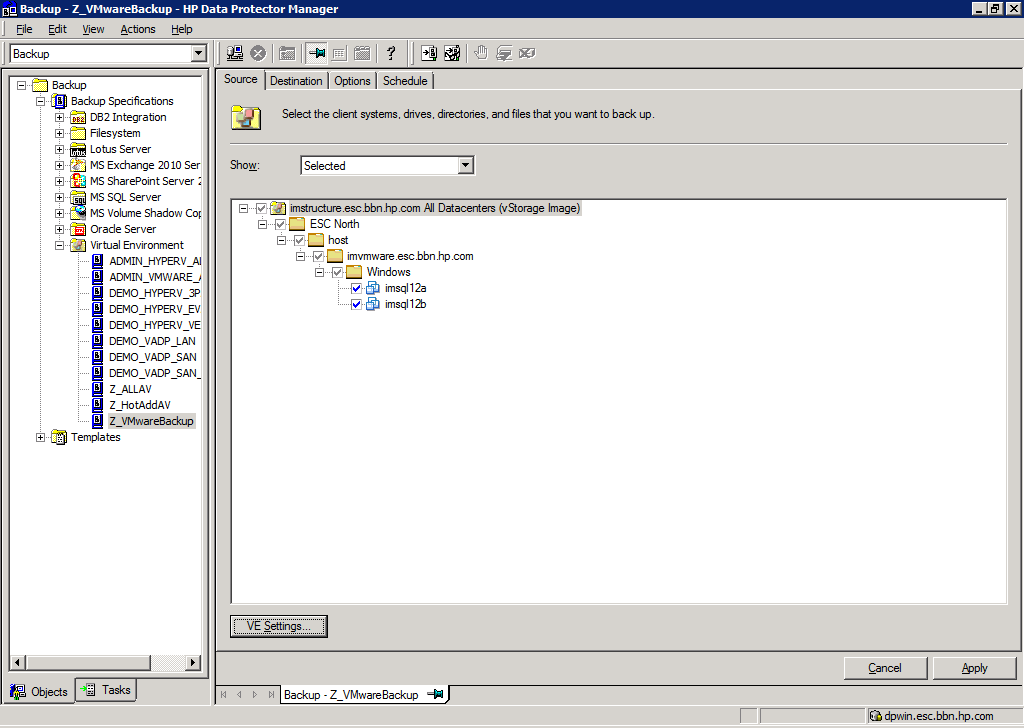 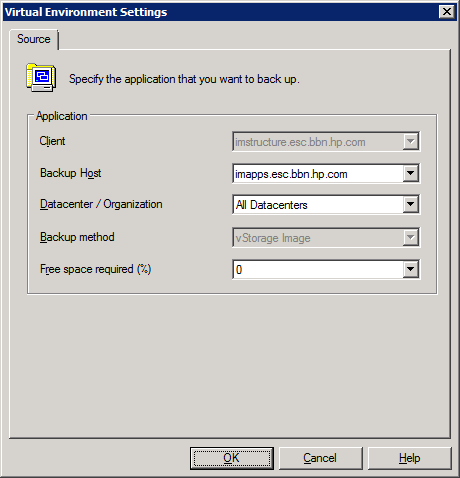 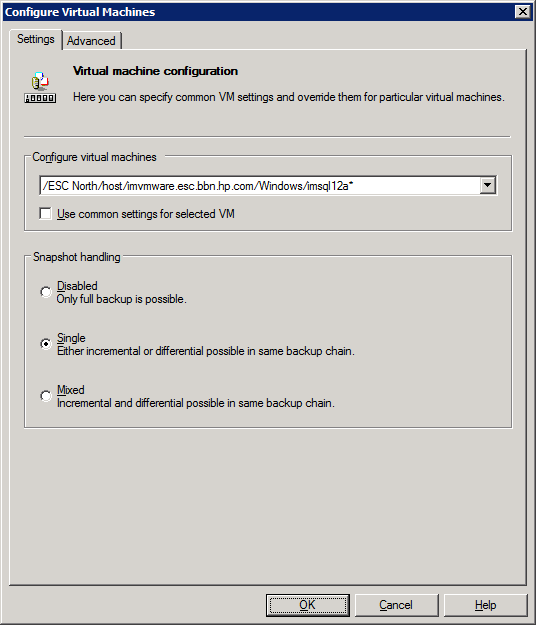 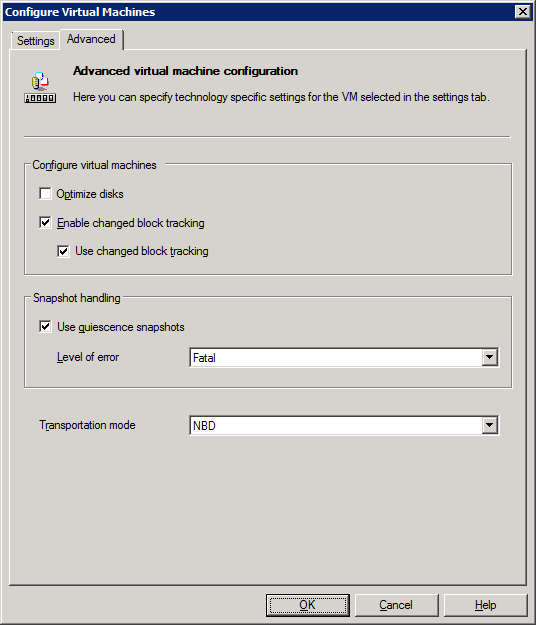 VMs müssen mit dem Transportation Mode „NBD“ konfiguriert werden.
LAN-Backup-Lauf
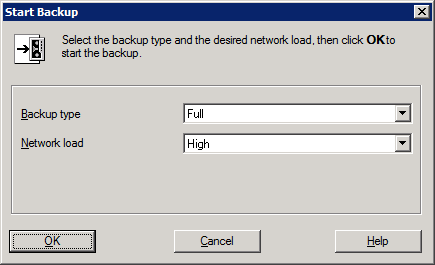 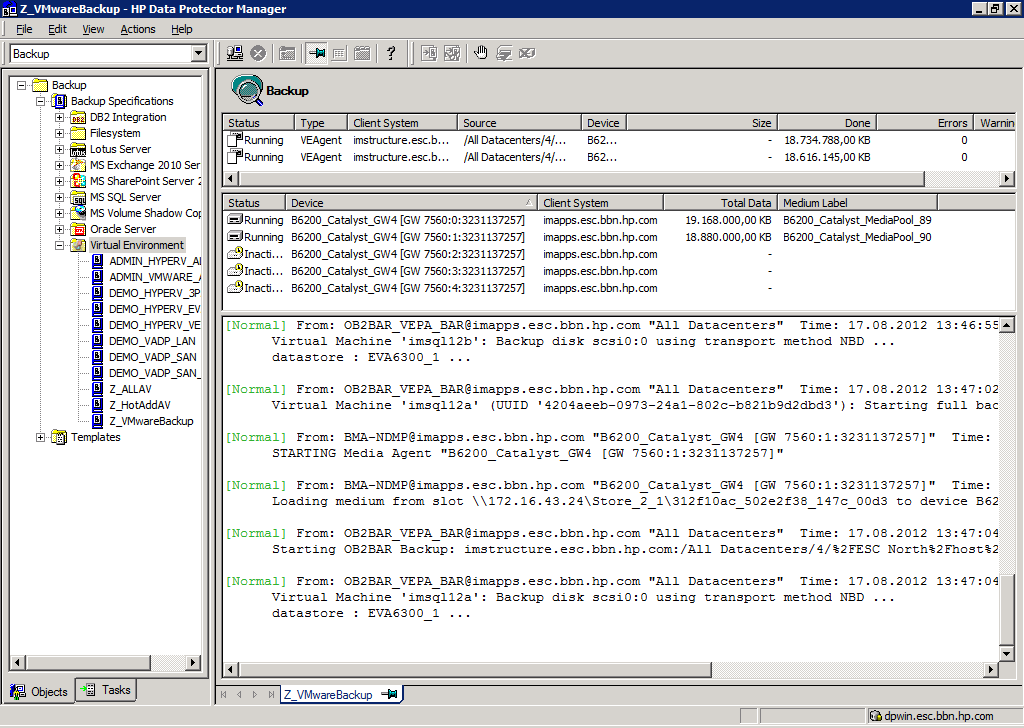 Vollsicherung
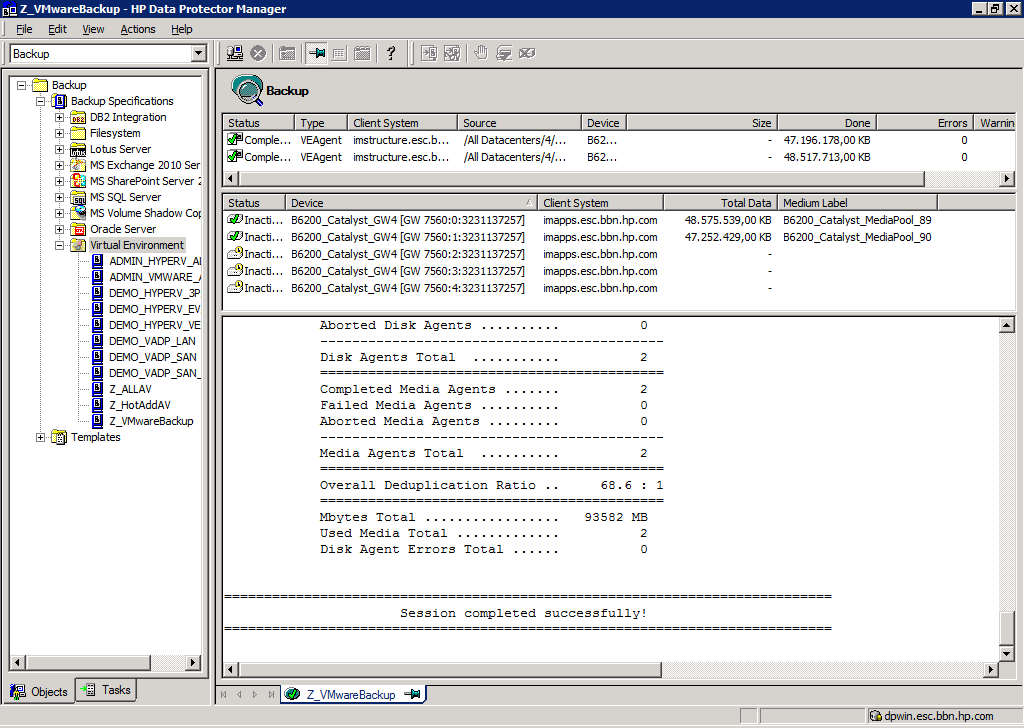 Bitte Log-Einträge beachten:
Transportation Mode „NBD“
LAN-Backup-Lauf
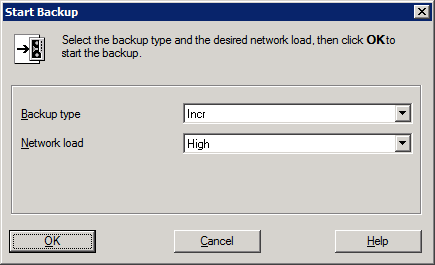 Inkrementell
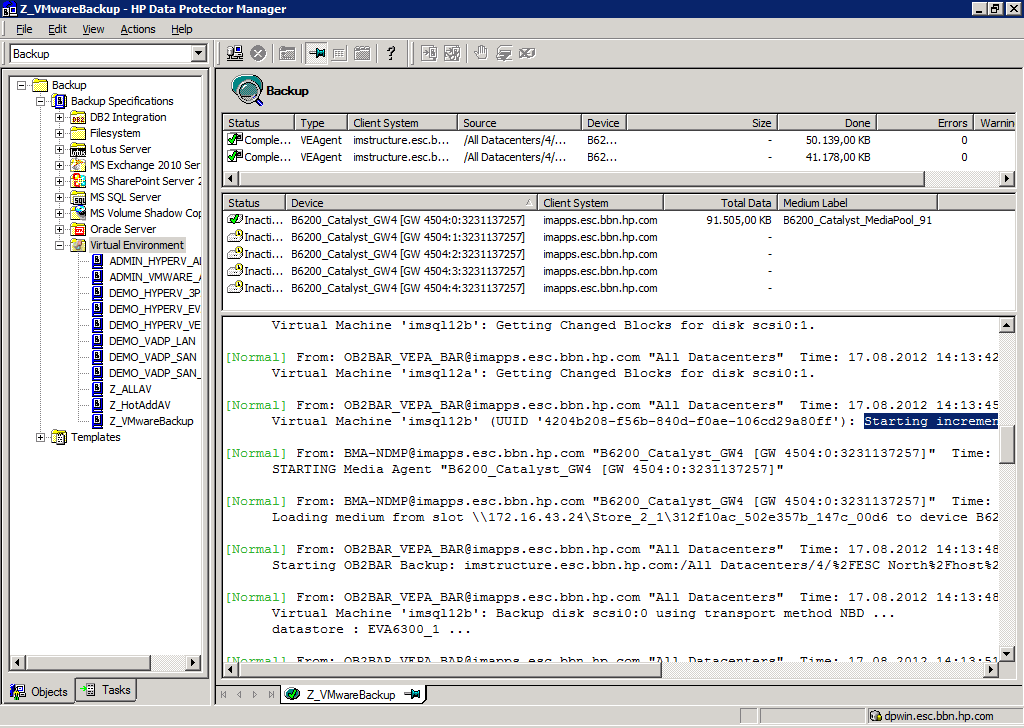 Wenn „Changed Block Tracking“ aktiviert ist, bleiben auch bei Inkrementeller Sicherung keine SnapShots zurück.
Wiederherstellung ganzer VMs
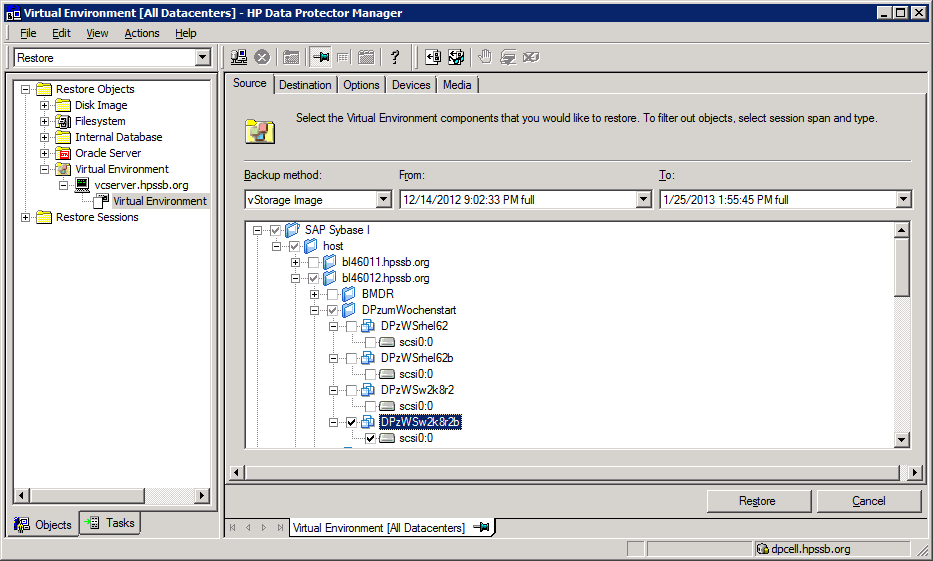 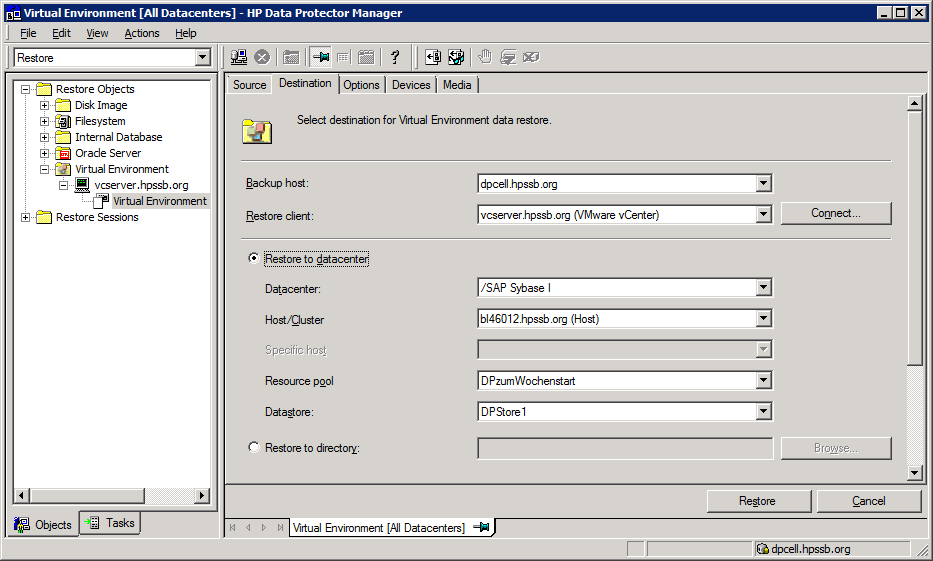 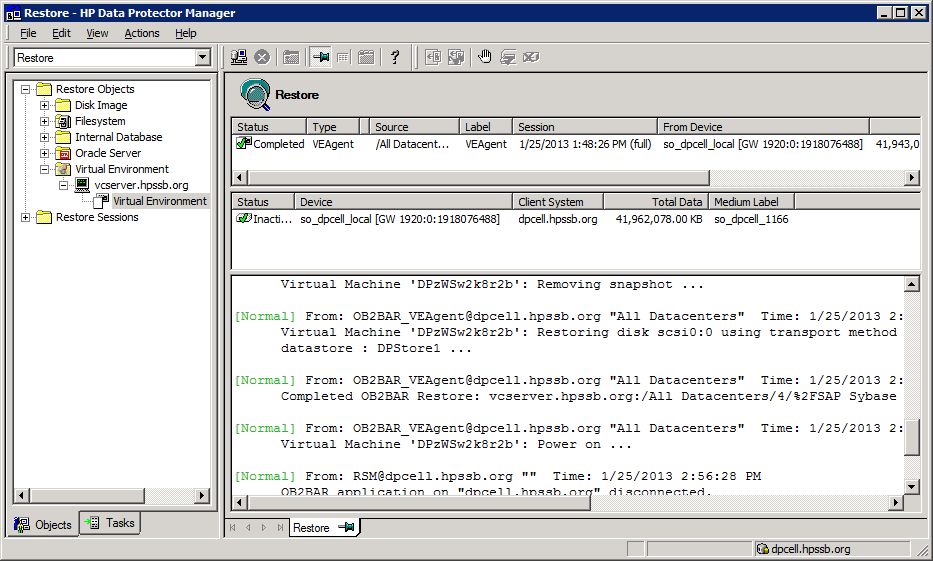 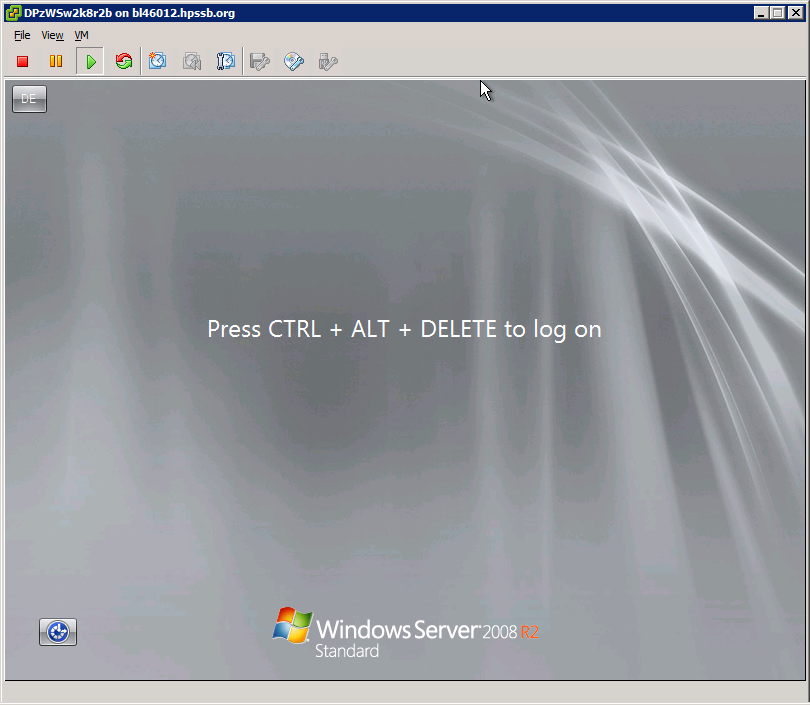 Restore auf Original
„Delete before/after Restore“ Vorhandene VM vor oder nach Restore löschen
„Skip Restore“Falls VM noch vorhanden ist, nicht wiederherstellen, d.h. nur VMs wiederherstellen, die es nicht (mehr) gibt
Restore auf anderen Server/Datastore oder in ein Directory
Wiederherstellung einzelner Dateien mit VMware GRE
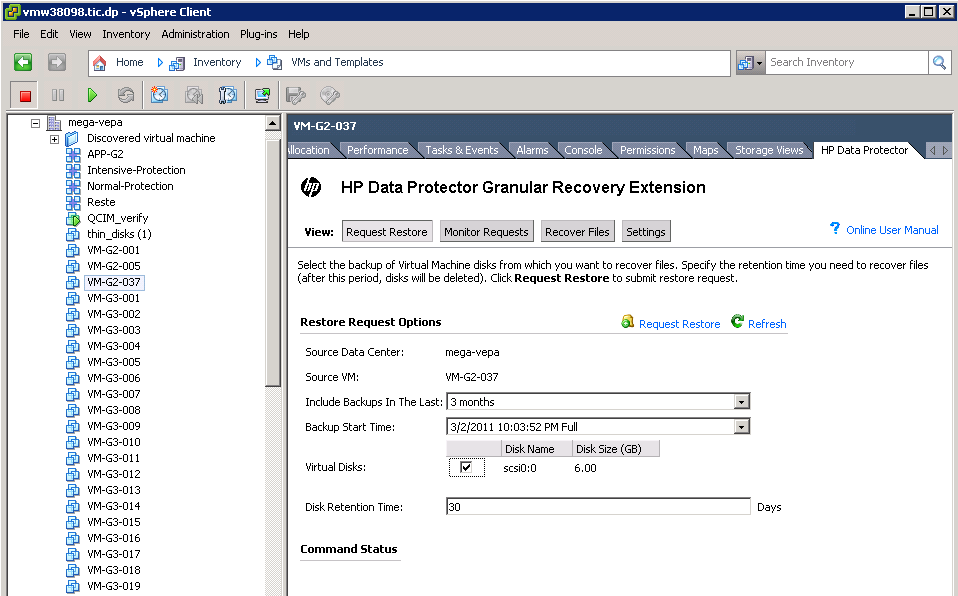 Einzelobjekte können aus dem vSphere-Client wiederhergestellt werden
Sicherung und Wiederherstellung von VMware
Von einzelnen ESXi-Servern über vCenter-Farmen bis hin zu vCloud-Director
•	Automatische Erkennung neuer VMs und Anwendung von 	Datenschutzrichtlinien mit Sicherung per Mausklick
•	Optimale Effizienz durch zusammengefasste Deduplizierung auf der 	Grundlage von HP StoreOnce
•	Vollständig automatisierte Wiederherstellung geschäftskritischer 	Anwendungen über eine zentrale Konsole
•	Richtliniengesteuerter Schutz virtueller Rechenzentren durch erweiterte 	Integration in VMware vCloud Director
•	Schnelle Wiederherstellung einzelner Elemente direkt über die 	Anwendungskonsole
DP Whitepaper für VMware
Navigating backup and recovery in VMware environments - 4AA3-3749ENW:http://h20195.www2.hp.com/V2/GetPDF.aspx/4AA3-3749ENW.pdf
Thank you